AHRQ Safety Program for Intensive Care Units: Preventing CLABSI and CAUTI
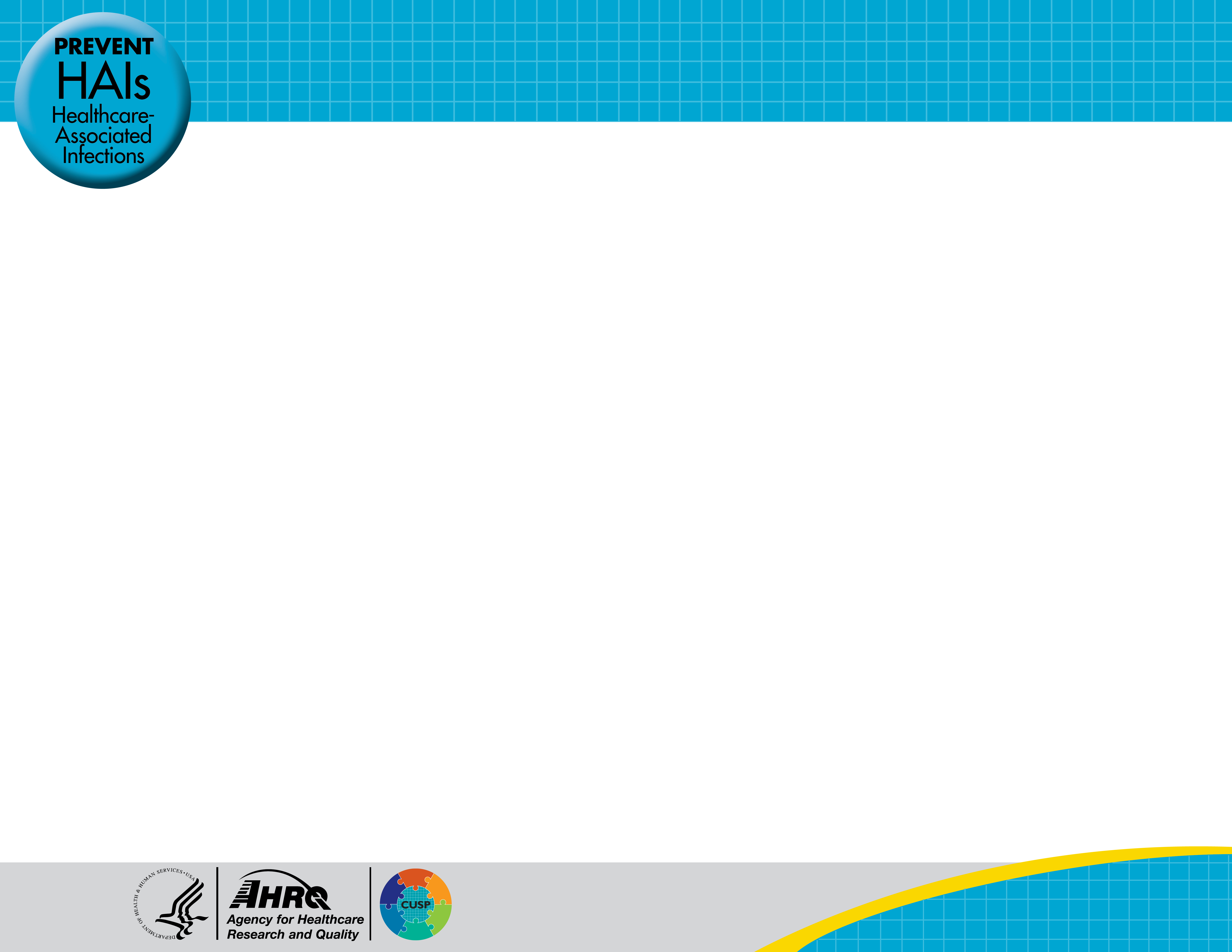 Indwelling Urinary Catheter Maintenance
Maintaining Awareness and Proper Care of Catheters in Place
AHRQ Pub. No. 17(22)-0019
April 2022
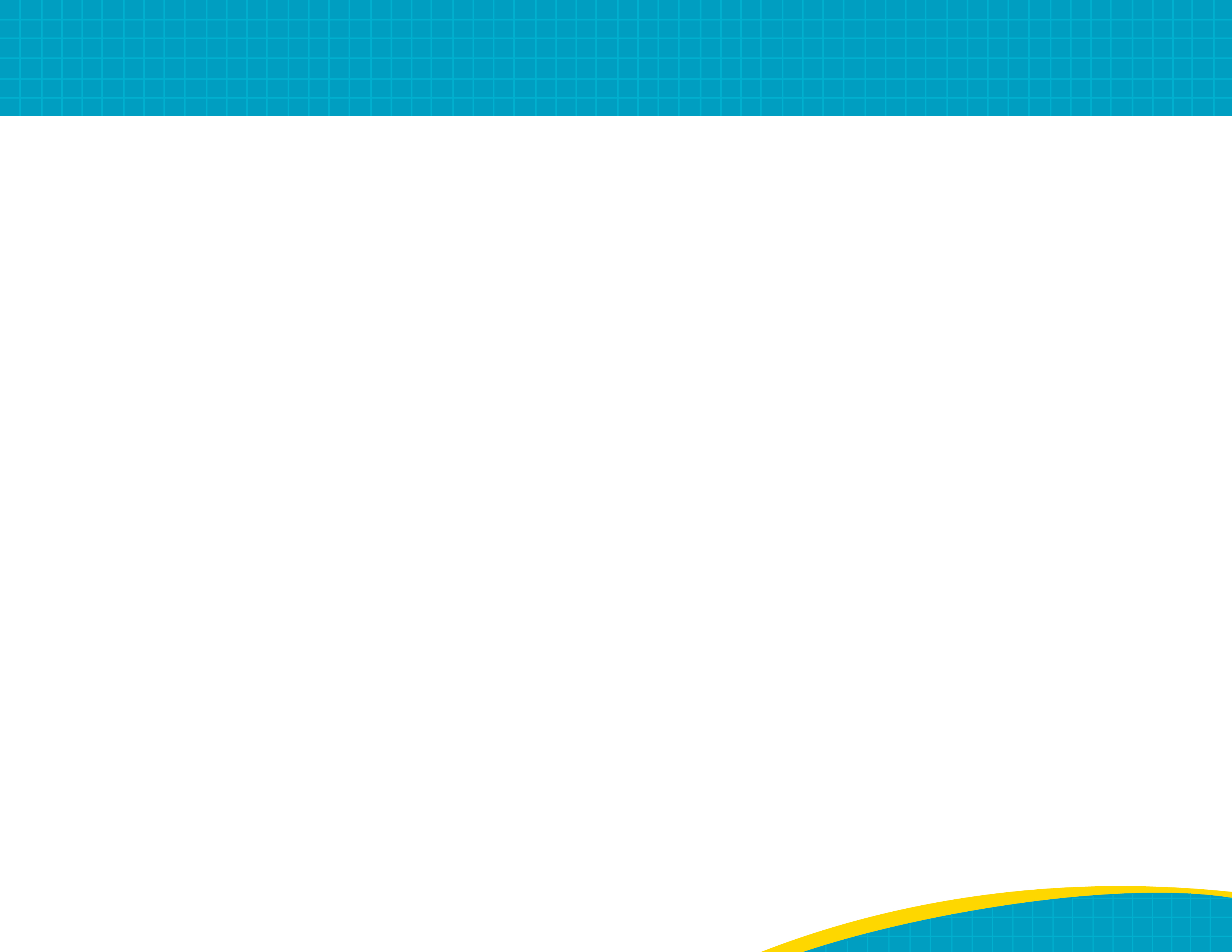 Disrupting the Life Cycle of a Catheter Device1,2
Disrupting the Life Cycle of a Catheter Device
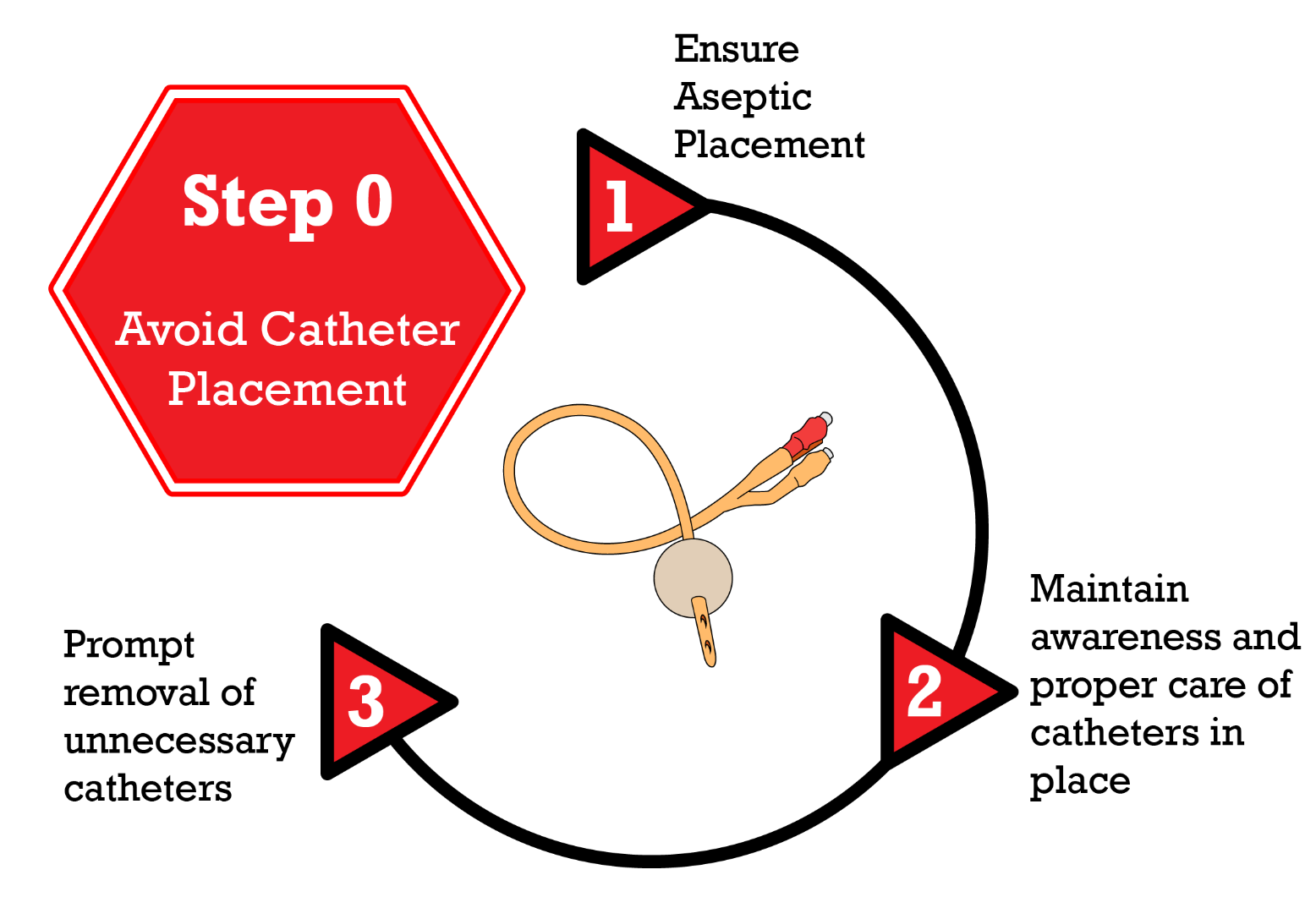 Patel PK, Gupta A, Vaughn VM, et al. Review of strategies to reduce central line-associated bloodstream infection (CLABSI) and catheter-associated urinary tract infection (CAUTI) in adult ICUs. J Hosp Med. 2018 Feb 1;13(2):105-16. Epub 2017 Nov 8. Used with permission of Journal of Hospital Medicine.
IUC Maintenance ׀ 2
AHRQ Safety Program for ICUs: Preventing CLABSI and CAUTI
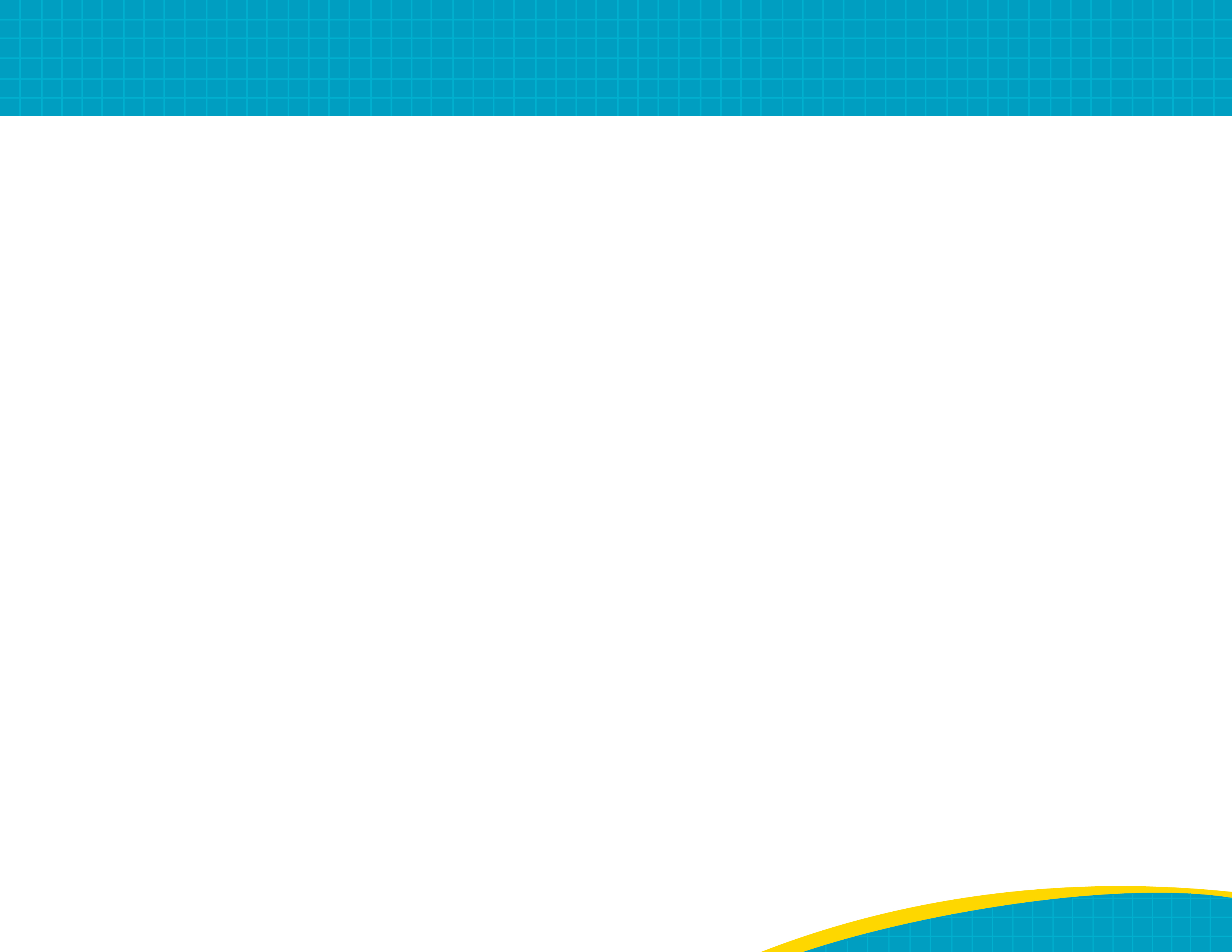 Why Is Maintenance Important?3,4
Risk of catheter-associated urinary tract infection (CAUTI) increases by 3–7% each day that a catheter is in place
Up to 50% of patients with an indwelling urinary catheter for 5 days or more will have asymptomatic bacteriuria (ASB) or fungus in their urine, and 100% will have bacteriuria by day 30
Contamination can occur due to breaks in the closed drainage system or from the drainage bag
From patient (meatal, rectal, or vaginal)
From hands of healthcare worker during insertion or manipulation of catheter and collection system
IUC Maintenance ׀ 3
AHRQ Safety Program for ICUs: Preventing CLABSI and CAUTI
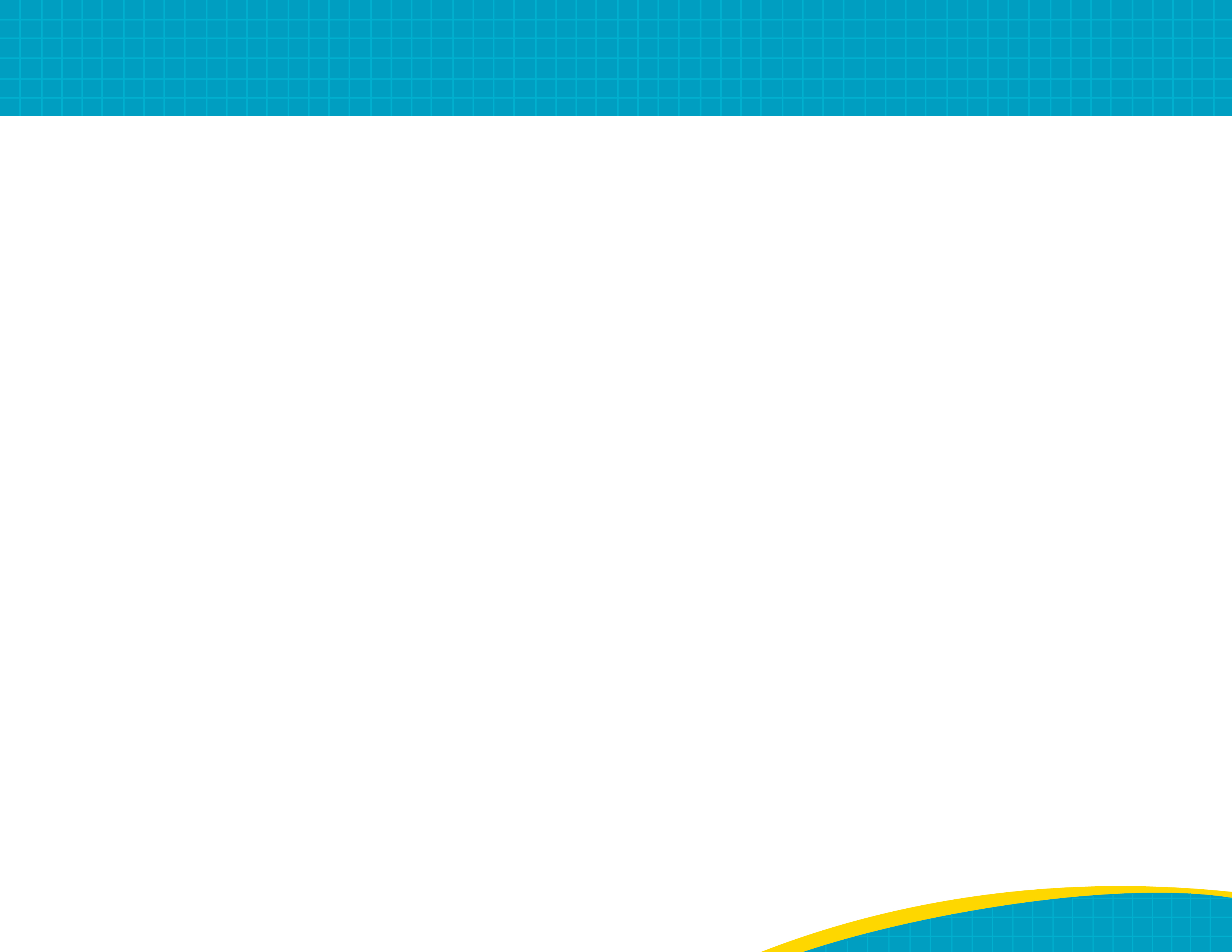 Indwelling Urinary Catheter Care Essentials5
Use appropriate hand hygiene and gloves
Properly secure catheters to prevent movement and urethral traction
Maintain a sterile closed drainage system
Maintain good hygiene at the catheter-urethral interface
Maintain unobstructed urine flow
Maintain drainage bag below bladder level  at all times
Do not change catheters or drainage bags at arbitrary fixed intervals
Document indication for catheter on each day of use
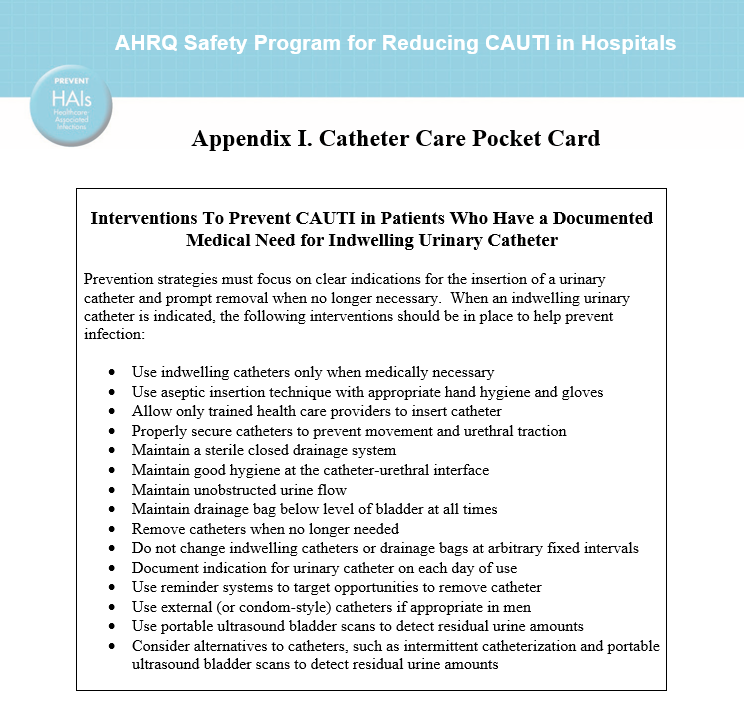 IUC Maintenance ׀ 4
AHRQ Safety Program for ICUs: Preventing CLABSI and CAUTI
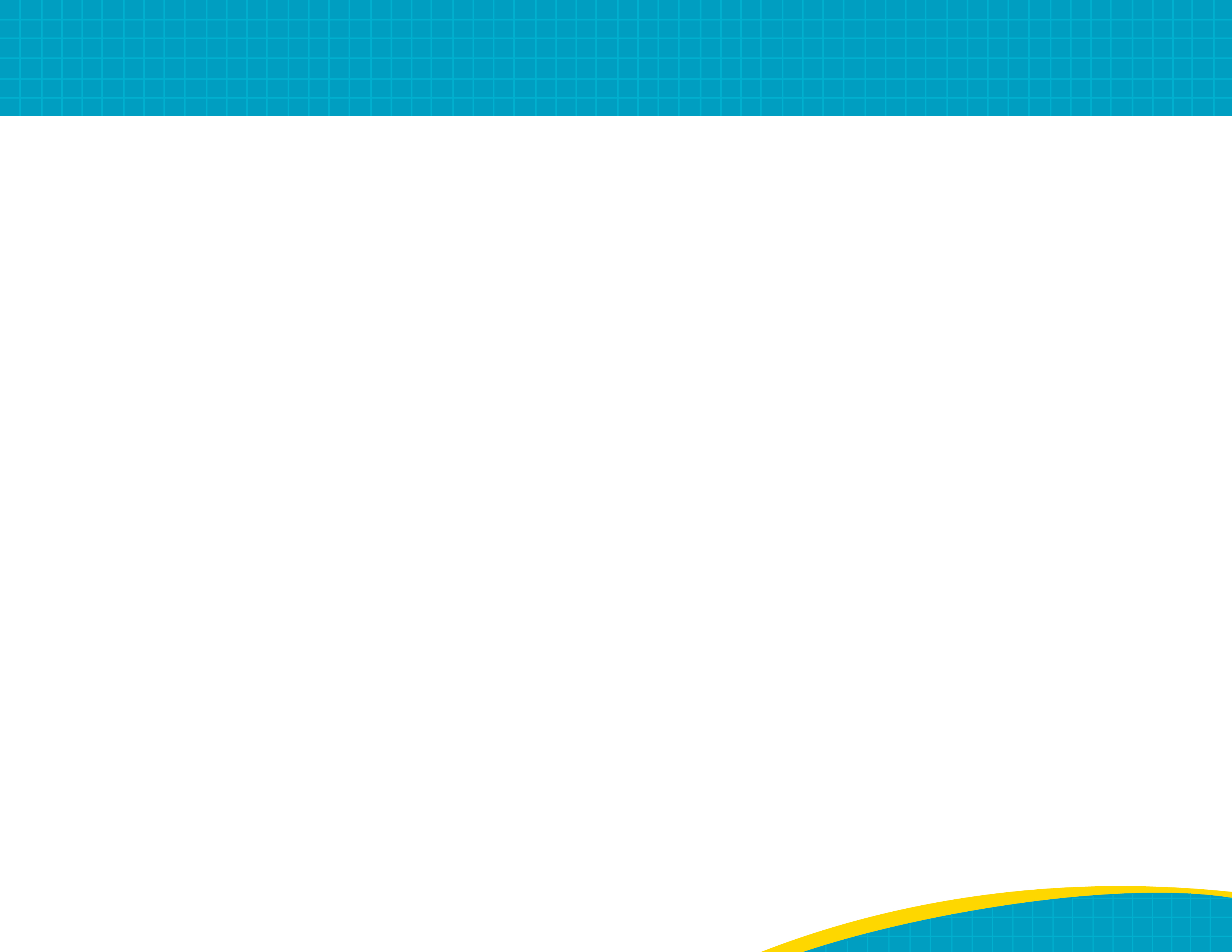 Infection Prevention and IUC Maintenance6-7
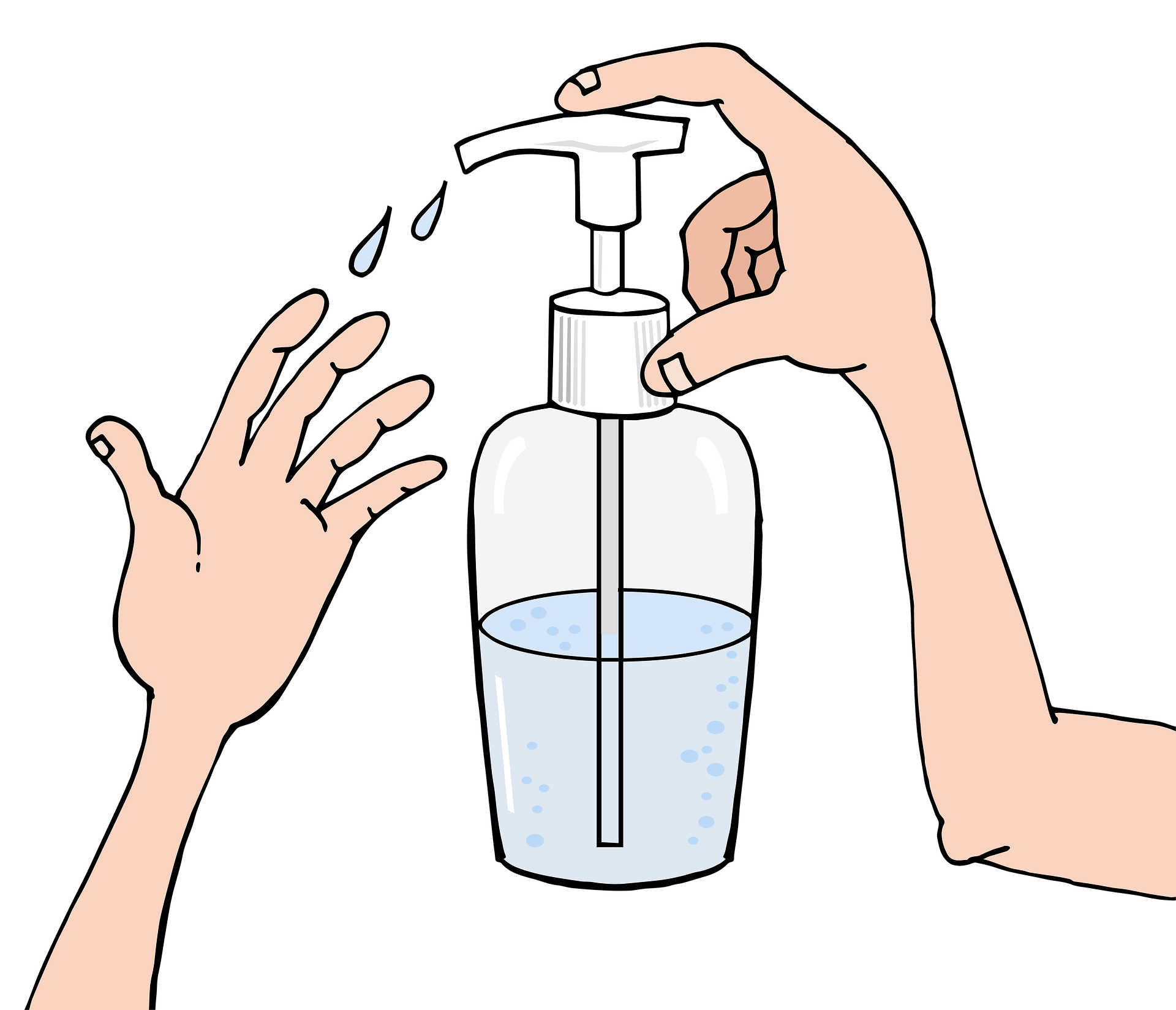 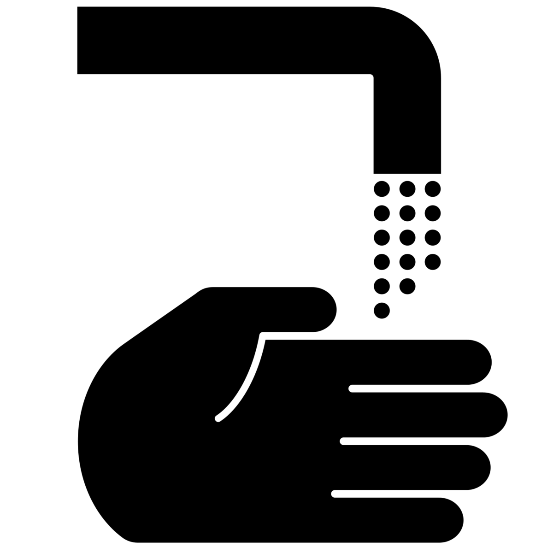 Hand Hygiene
Hand hygiene is performed before each and every patient contact and before any manipulation of the catheter device or site
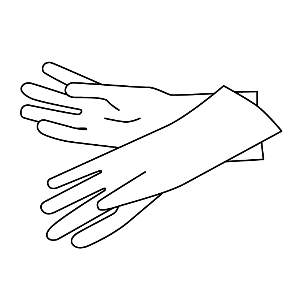 Standard Precautions
Including wearing gloves and gowns, as appropriate, during any manipulation of the catheter or collecting system
IUC Maintenance ׀ 5
AHRQ Safety Program for ICUs: Preventing CLABSI and CAUTI
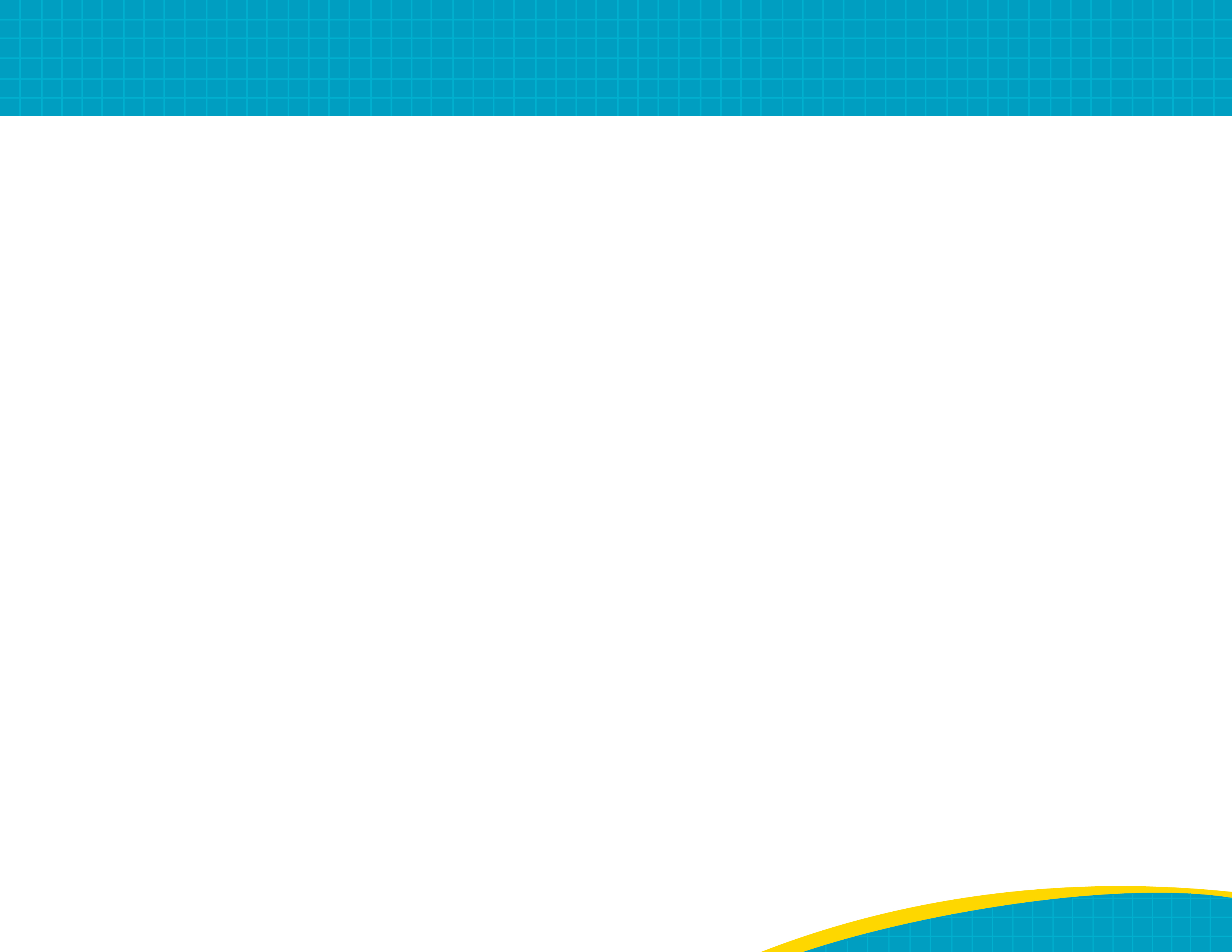 Strategies To Improve Hand Hygiene6,7
IUC Maintenance ׀ 6
AHRQ Safety Program for ICUs: Preventing CLABSI and CAUTI
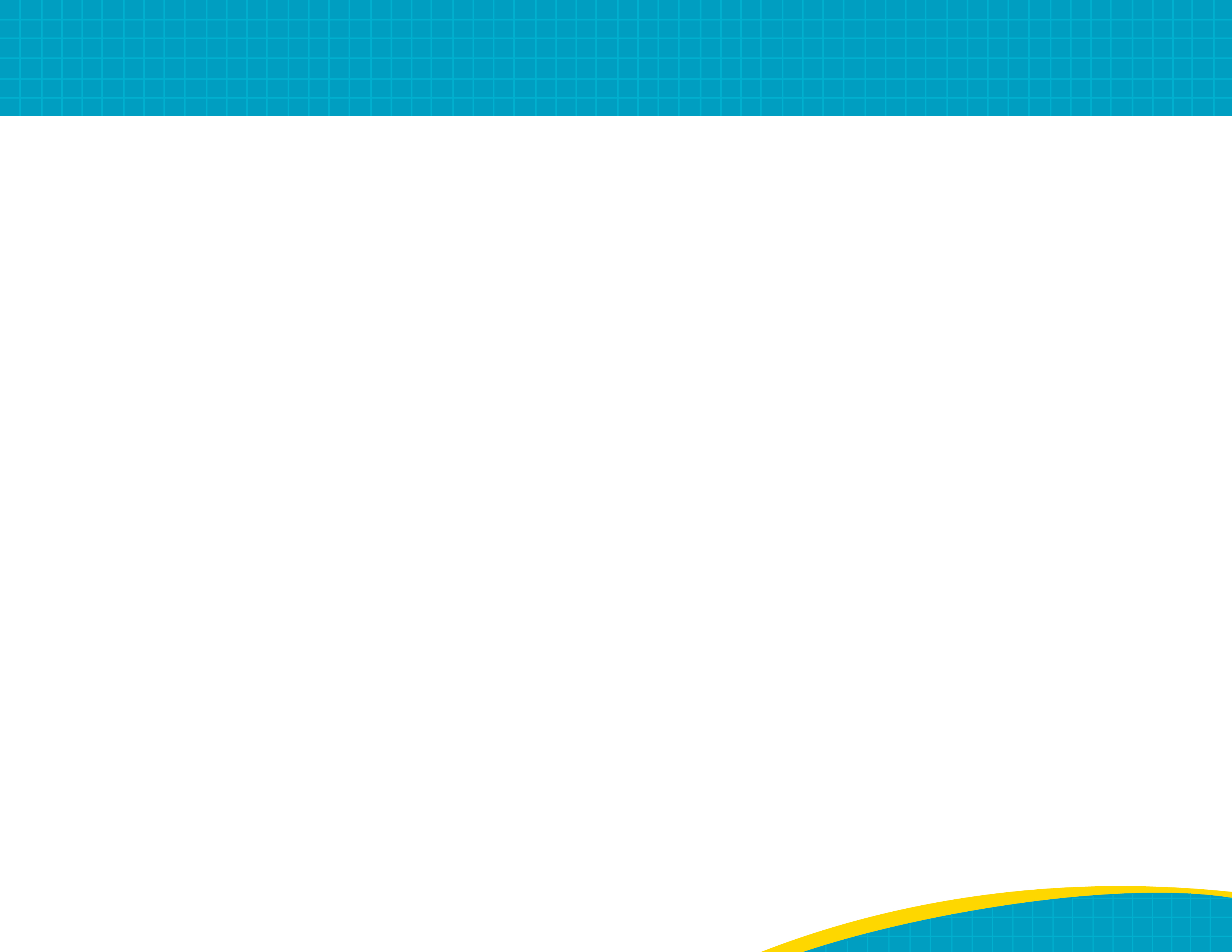 Maintain a Closed System6
If breaks in aseptic technique, disconnection, or leakage occur, replace the catheter using aseptic technique and sterile equipment
Consider using indwelling urinary catheters with preconnected, sealed catheter tubing junctions
IUC Maintenance ׀ 7
AHRQ Safety Program for ICUs: Preventing CLABSI and CAUTI
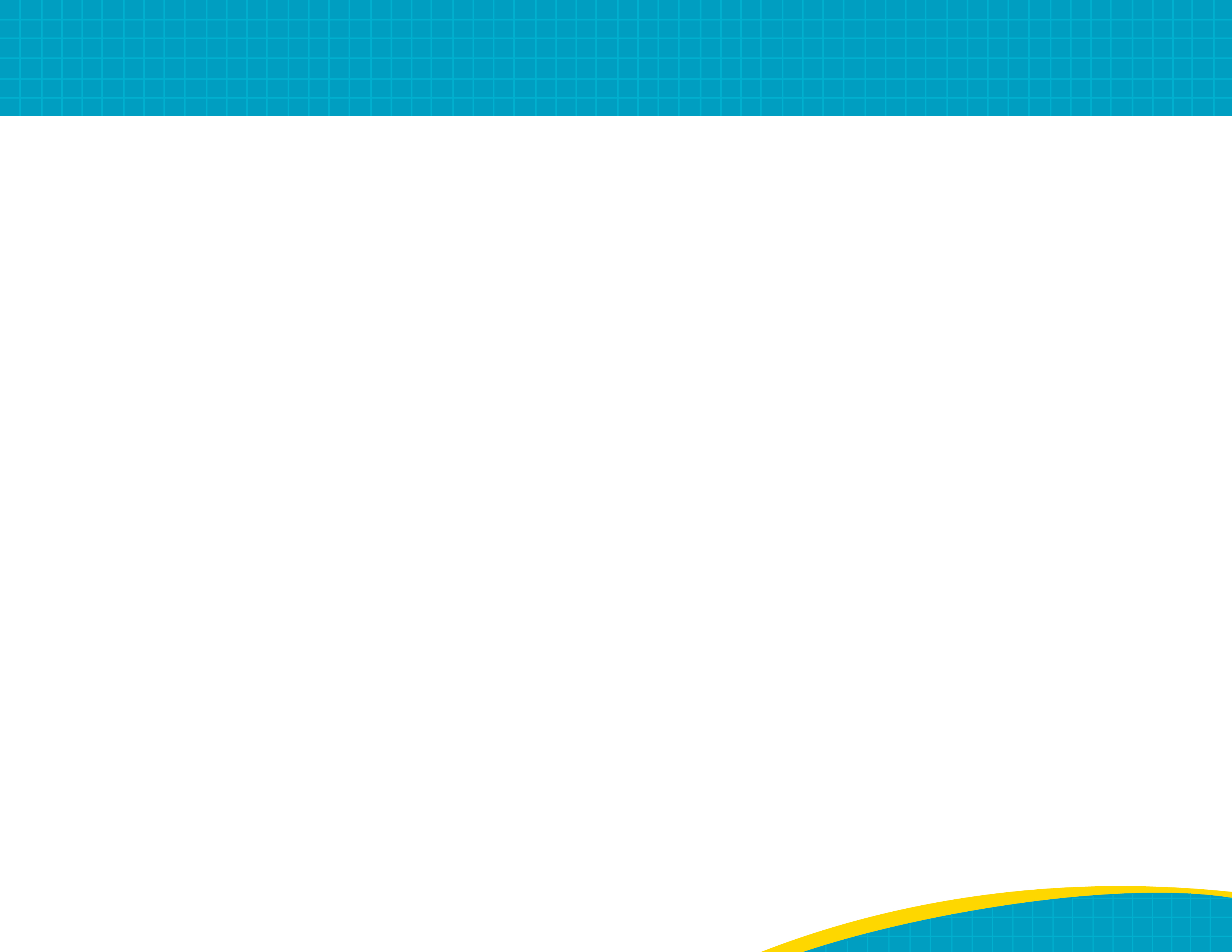 Assessment—Urinary Catheter Rounding
IUC Maintenance ׀ 8
AHRQ Safety Program for ICUs: Preventing CLABSI and CAUTI
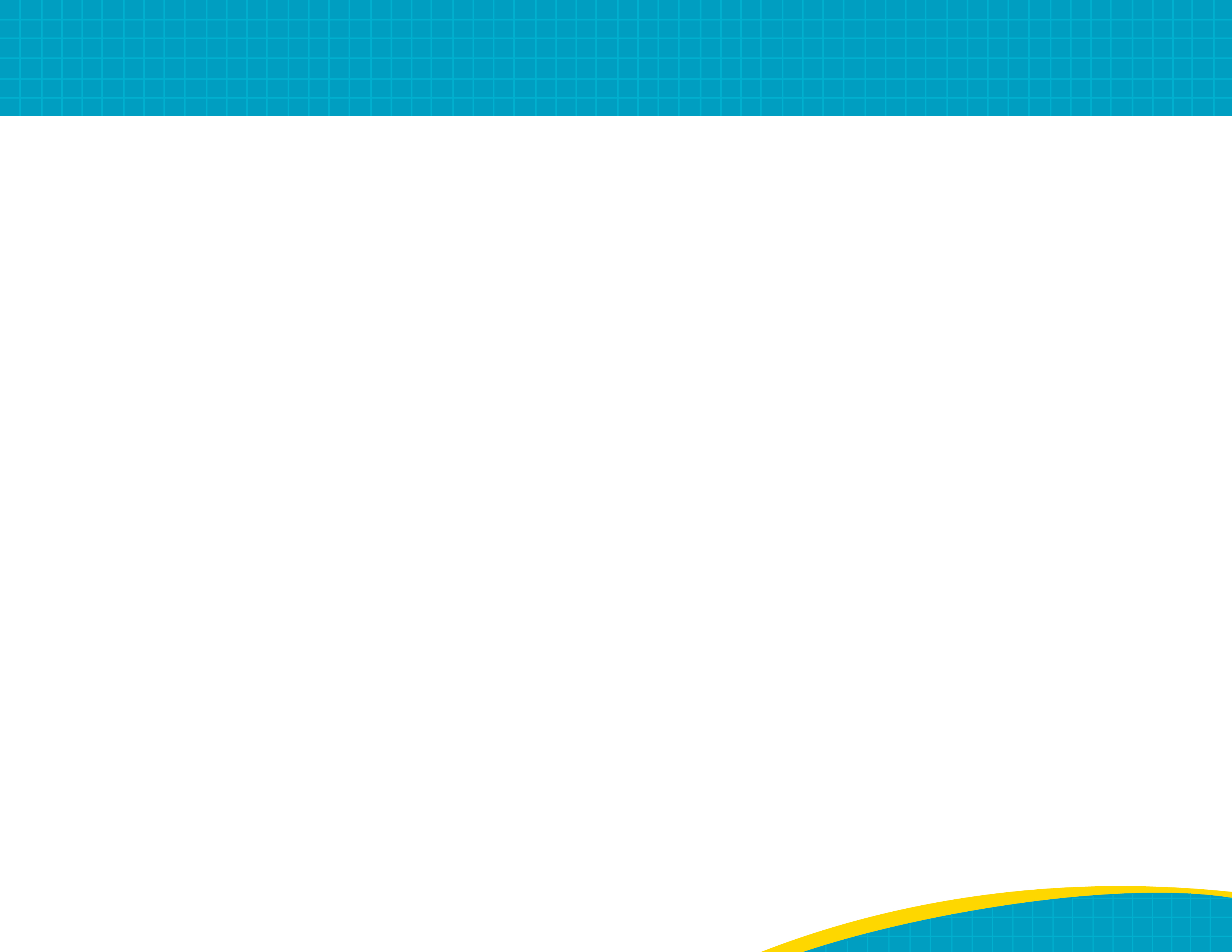 Barriers to Maintaining a Closed System7
IUC Maintenance ׀ 9
AHRQ Safety Program for ICUs: Preventing CLABSI and CAUTI
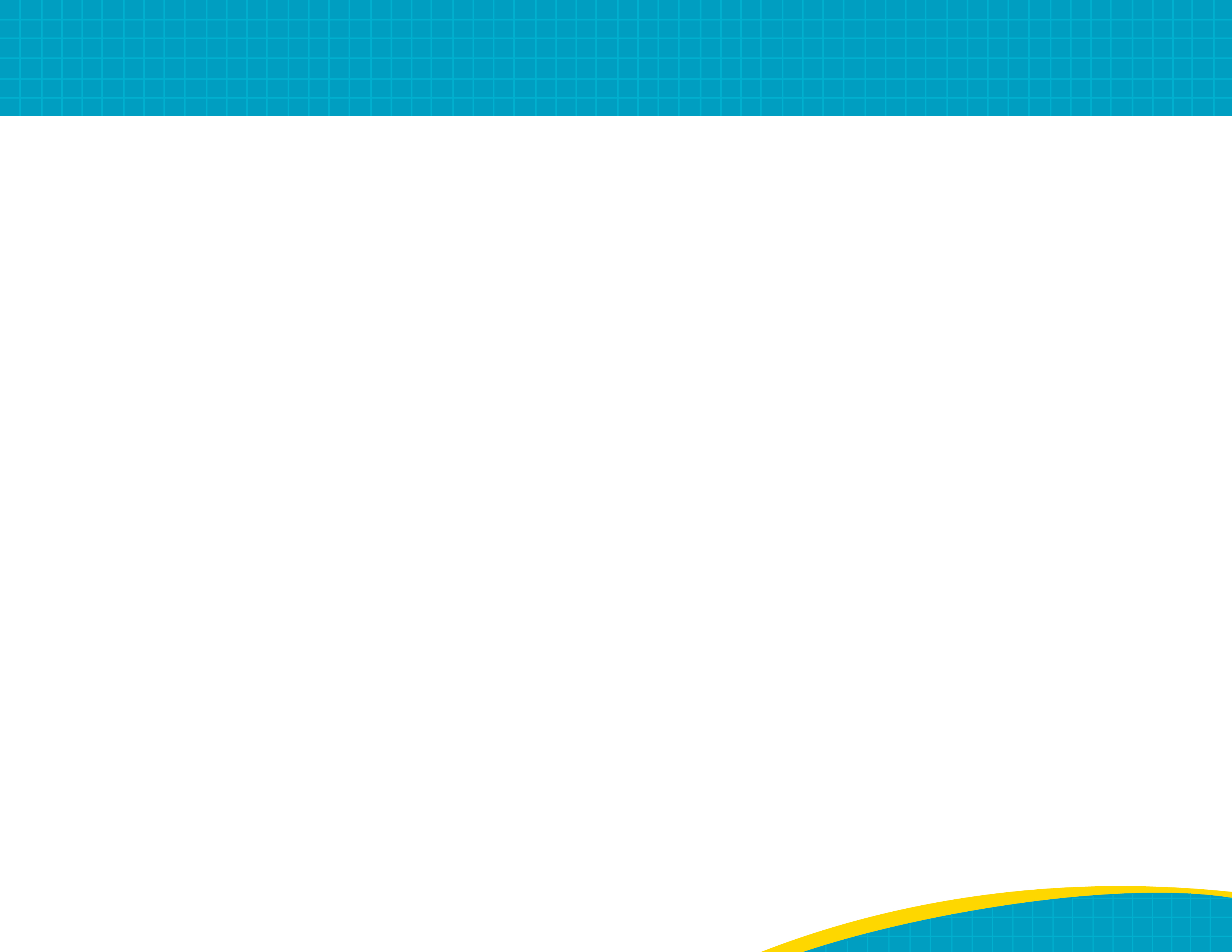 Maintain Unobstructed Urine Flow
Use an indwelling urinary catheter securement device to anchor the catheter
Ensure the bag is below the level of the bladder and keep it off the floor 
Make sure the bag is emptied prior to transport
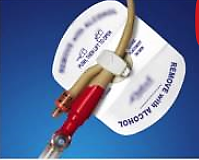 Example of securement device
IUC Maintenance ׀ 10
AHRQ Safety Program for ICUs: Preventing CLABSI and CAUTI
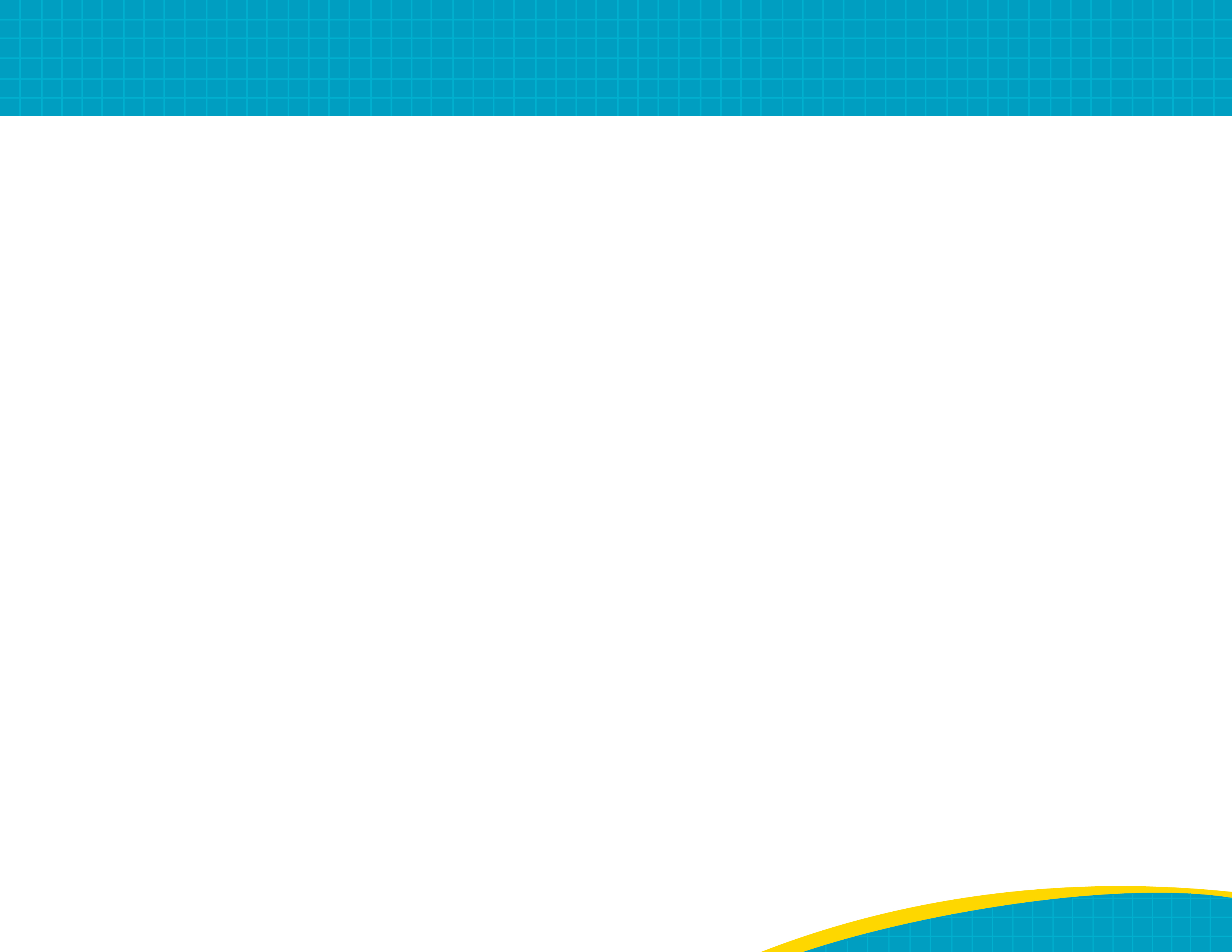 Unobstructed Urine Flow: Barriers and Strategies
IUC Maintenance ׀ 11
AHRQ Safety Program for ICUs: Preventing CLABSI and CAUTI
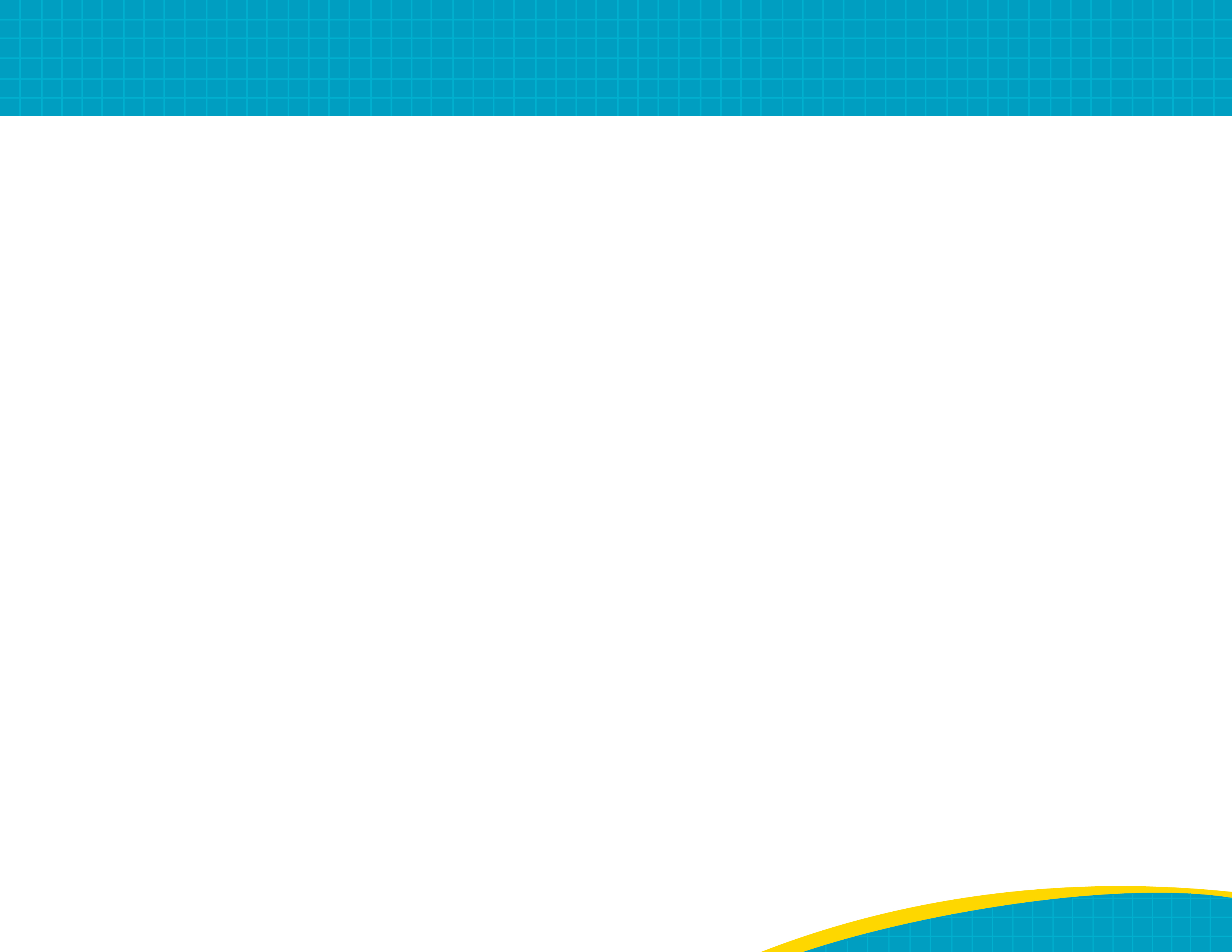 Other Maintenance Strategies7-9
Perform routine meatal care 
Daily with the bath and after a bowel movement – soap and water recommended in the guidelines
Avoid irrigation unless bladder obstruction is anticipated 
Obtain specimens aseptically 
Do not routinely change catheters
If a catheter has been in place for greater than 2 weeks, change catheter before inserting obtaining a urine specimen or starting antibiotics.
IUC Maintenance ׀ 12
AHRQ Safety Program for ICUs: Preventing CLABSI and CAUTI
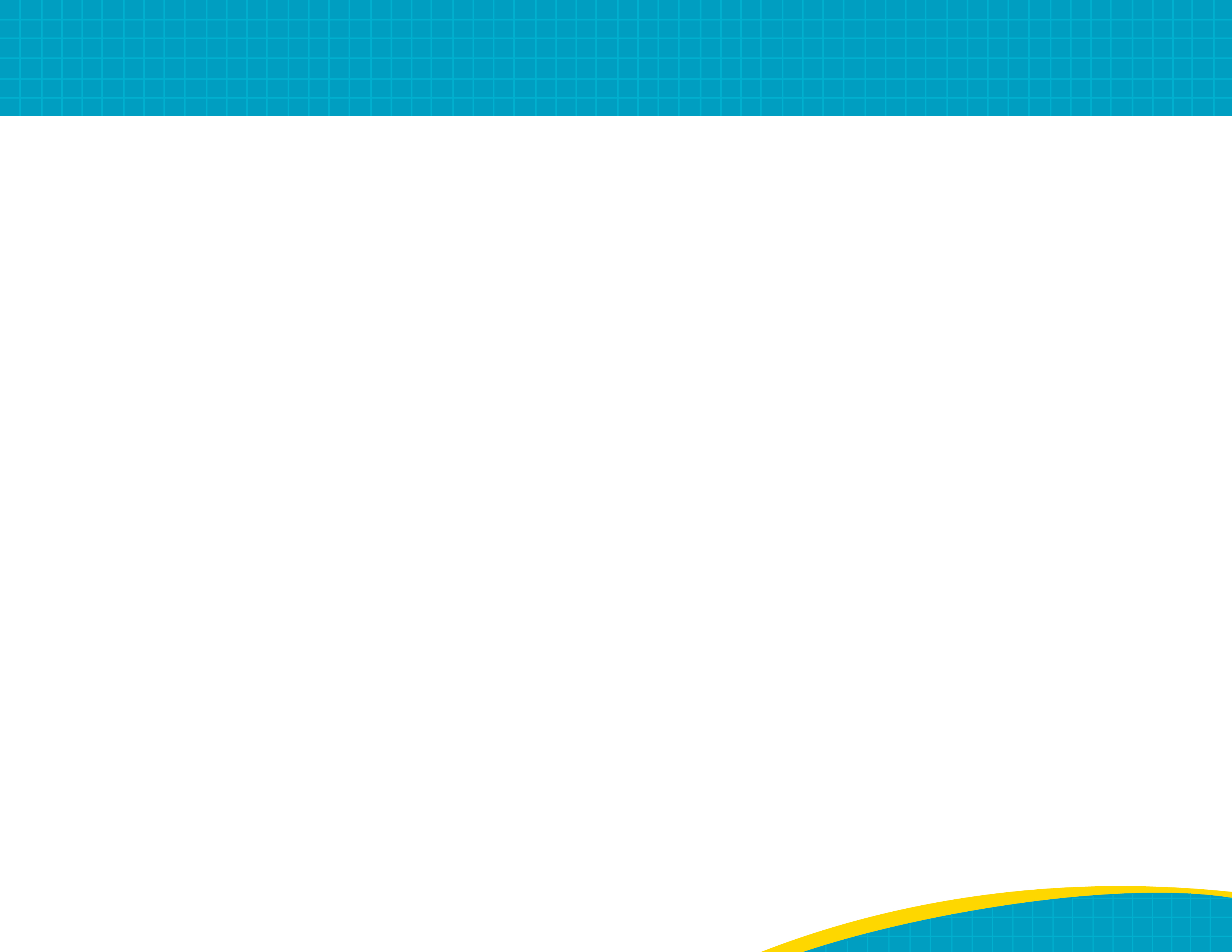 References
Meddings J, Saint S. Disrupting the life cycle of the urinary catheter. Clin Infect Dis. 2011 Jun;52(11):1291-3. PMID: 21596672.
Patel PK, Gupta A, Vaughn VM, et al. Review of strategies to reduce central line-associated bloodstream infection (CLABSI) and catheter-associated urinary tract infection (CAUTI) in adult ICUs. J Hosp Med. 2018 Feb;13(2):105-16. Epub 2017 Nov 8. PMID: 29154382.
Nicolle LE. Catheter associated urinary tract infections. Antimicrob Resist Infect Control. 2014 Jul 25;3:23. doi: 10.1186/2047-2994-3-23. PMID: +  25075308; PMCID: PMC4114799
Lo E, Nicolle L, Coffin S, et al. Strategies to prevent catheter-associated urinary tract infections in acute care hospitals: 2014 update. Infect Control Hosp Epidemiol. 2014 May;35(5):464-79. doi: 10.1086/675718. PMID: 24709715.
Agency for Healthcare Research and Quality. Appendix J. Urinary Catheter Brochure. http://www.ahrq.gov/professionals/quality-patient-safety/hais/cauti-tools/impl-guide/implementation-guide-appendix-j.html. Accessed October 11, 2021.
Gould CV, Umscheid CA, Agarwal RK, et al. Guideline for prevention of catheter-associated urinary tract infections 2009. Infect Control Hosp Epidemiol 2010 Apr; 31(4):319-26. PMID: 20156062.
Association for Professionals in Infection Control and Epidemiology. Guide to Preventing Catheter-Associated Urinary Tract Infections. 2014. https://apic.org/Professional-Practice/Implementation-guides/#implementaion-guide-7454. Accessed October 11, 2021.
Mitchell B, Curryer C, Holliday E, et al. Effectiveness of meatal cleaning in the prevention of catheter-associated urinary tract infections and bacteriuria: an updated systematic review and meta-analysis. BMJ Open 2021;11:e046817. doi:10.1136/ bmjopen-2020-046817. PMID: 34103320.
Agency for Healthcare Research and Quality. Information for Specialty Audiences. http://www.ahrq.gov/professionals/quality-patient-safety/hais/tools/cauti-hospitals/toolkit-info.html. Accessed on October 11, 2021.
IUC Maintenance ׀ 13
AHRQ Safety Program for ICUs: Preventing CLABSI and CAUTI